Is there a role for isolated femoral head and liner exchange in patients with instability of the hip?

Amir Human Hoveidaei, Sina Esmaeili, Alireza Azarboo, Kerem Basarir, Ye Ye, Luigi Zagra, Mustafa Citak.
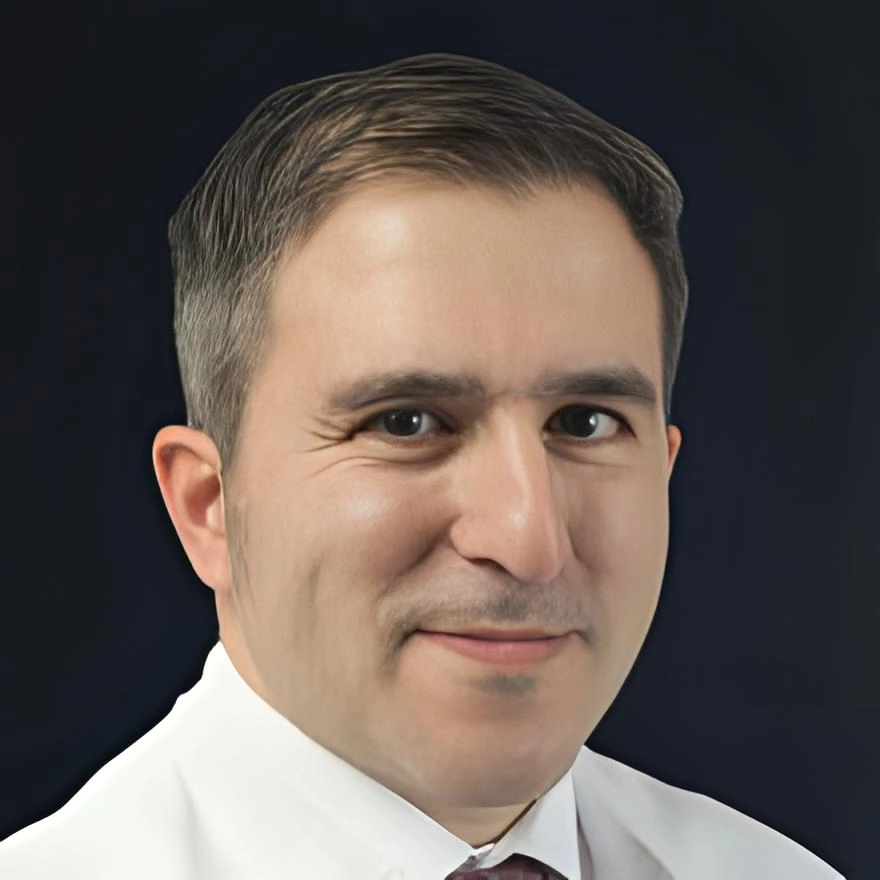 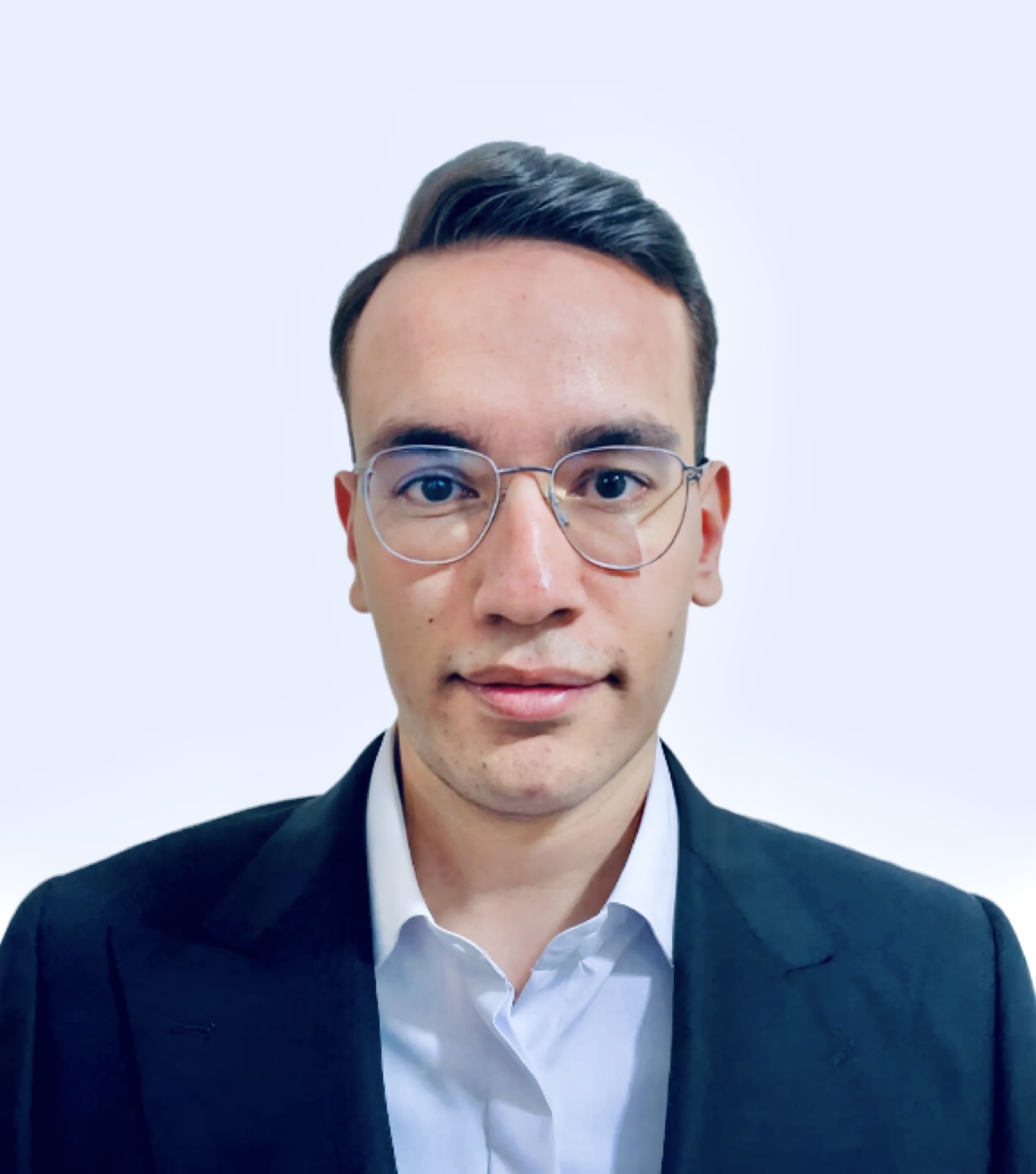 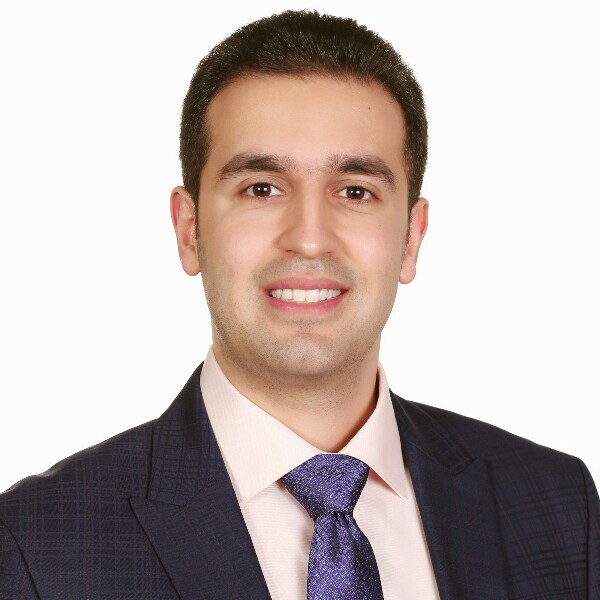 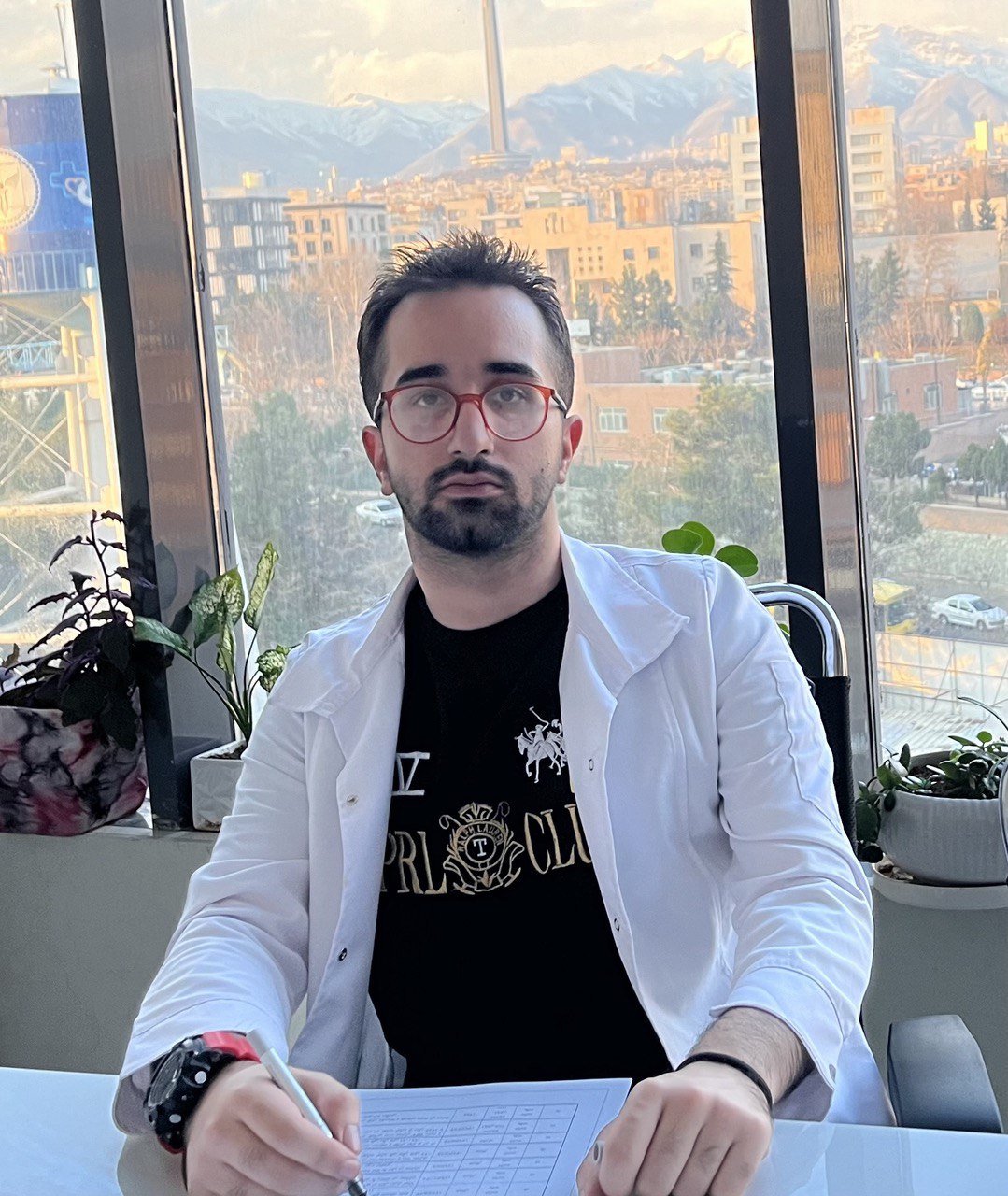 Mustafa Citak
Amir H Hoveidaei
Alireza Azarboo
Sina Esmaeili
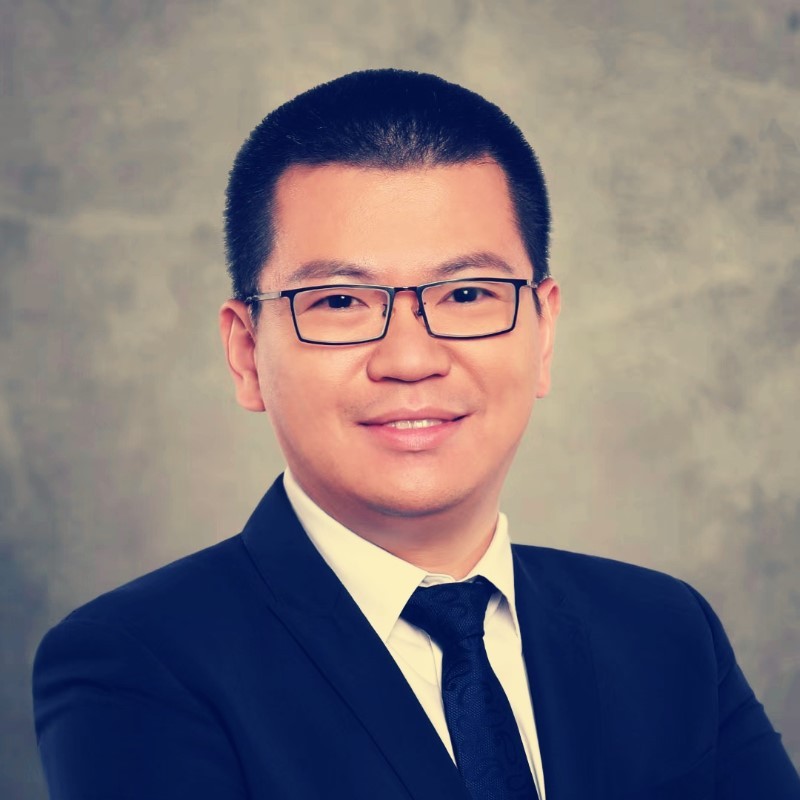 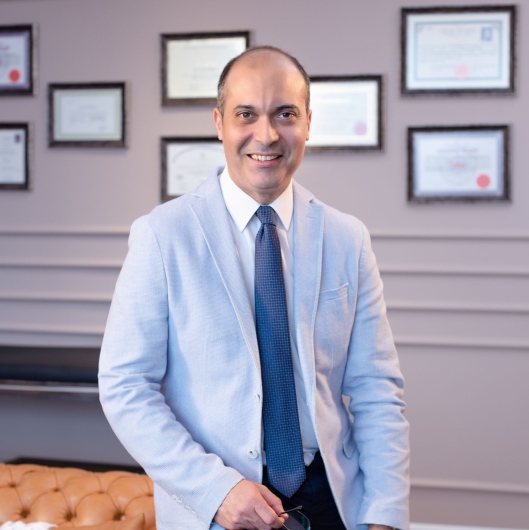 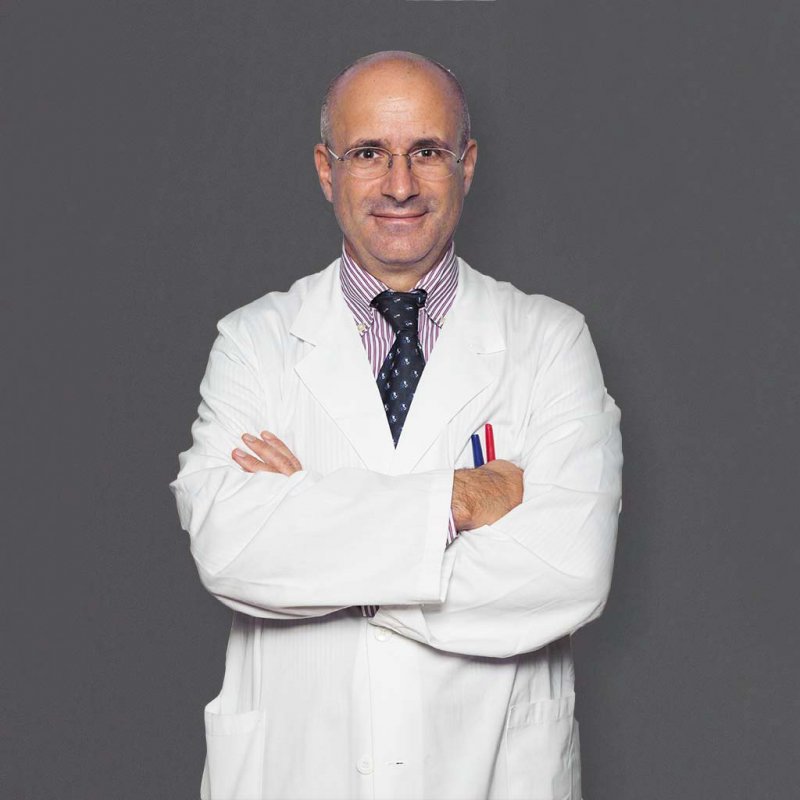 Ye Ye
Luigi Zagra
Kerem Basarir
Why is this topic Important?Growing concerns around postoperative instability in total hip arthroplasty patients.Isolated femoral head and liner exchange could provide a targeted solution to enhance stability and reduce complications.Potential to improve patient outcomes and optimize revision surgery strategies.
Literature Review/Process
Mesh terms usedFemur Head, femoral head, isolated exchange, head-liner; Hip Dislocation, hip instability
Number of Articles Retrieved: 3832 (after duplicate removal)
Screening: 38 studies selected for full-text review

Final number of publications: 9 studies included in analysis
Findings from Literature
What did literature reveal
Total number of patients: 1,594
Postoperative dislocation prevalence: 15.4% [95% CI: 10.78-21.52]
Re-revision prevalence: 16.9% [95% CI: 14.68-19.40]
Six studies reported significant improvements in function and reductions in pain scores post-exchange.
Measures: Harris Hip Score, HOOS, Visual Analogue Scale, and others.
Cup abduction angles >48° significantly increase dislocation risk (2.6x higher).
Larger femoral head diameter increases in hips without dislocation (Robertson et al.).
What did your group determine to be the most important findings?
This procedure is associated with significant improvements in function and pain reduction, though it carries a notable prevalence of postoperative dislocation (15.4%) and re-revision (16.9%).
What is the final recommendation
 What will you put to a vote today
Voting Slide


Question: 

	Is there a role for isolated femoral head and liner exchange in 	patients with instability of the hip?

Recommendation:

	Isolated femoral head and liner exchange is an effective option 	for addressing hip instability.
	Risks of re-dislocation and re-revision must be carefully weighed.
Question:
Is there a role for isolated femoral head and liner exchange in patients with instability of the hip?
Rationale:
Review of nine original articles published between 2004-2024, mostly from the USA, with studies from Australia and Taiwan.
Analysis of postoperative dislocation and re-revision rates using proportion analysis.
Limitations of the Review:
• Most studies included patients with various indications, not solely instability.
• Results encompass a broader patient group beyond those with hip instability.
• Future research needed focusing exclusively on patients with hip instability.
Question
Is there a role for isolated femoral head and liner exchange in patients with instability of the hip?

Response:
• Isolated femoral head and liner exchange can effectively treat hip instability following total hip arthroplasty.
• Significant improvements in function and pain, but notable prevalence of postoperative dislocation (15.4%) and re-revision (16.9%).
• Careful consideration of the risk of failure, especially re-dislocation.